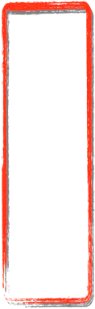 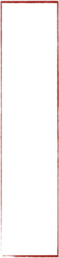 古典水墨风格
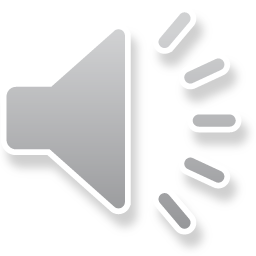 简约中国风
就是品赏茶的美感之道。
通过沏茶、赏茶、闻茶、饮茶、增进友谊，美心修德，学习礼法，是很有益的一种和仪式.
汇报人：XXX   时间：XX年XX月
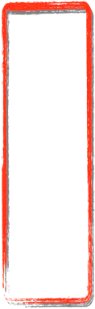 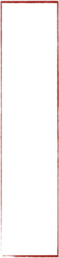 古典水墨风格
年度工作概述
工作完成情况
成功项目展示
明年工作计划
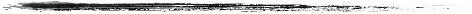 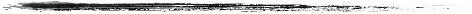 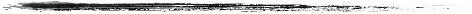 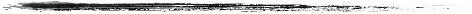 01
02
03
04
目
录
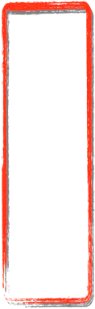 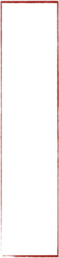 古典水墨风格
第一章
年度工作概述
年度工作概述
100%
A
88%
B
75%
C
58%
D
45%
E
30%
F
请在此处输入您的文本，或者复制您的文本粘贴到此处请在此处请在此处输入您的文本，或者复制您的文本粘贴到此处请在此处或者复制您的文本粘贴到此处请在此处。或者复制您的文本粘贴到此处请在此处或者复制您的文本粘贴到此处请在此处
加入你的标题
年度工作概述
标题
点击添加内容
点击添加内容
点击添加内容
加入标题
点击此处更换文本点击此处更换文本
点击此处更换文本点击此处更换文本
加入标题
点击此处更换文本点击此处更换文本
点击此处更换文本点击此处更换文本
加入标题
点击此处更换文本点击此处更换文本
点击此处更换文本点击此处更换文本
加入标题
点击此处更换文本点击此处更换文本
点击此处更换文本点击此处更换文本
年度工作概述
此处添加详细文本描述，建议与标题相关并符合整体语言风格，语言描述尽量简洁生动。尽量将每页幻灯片的字数控制在200字以内
此处添加详细文本描述，建议与标题相关并符合整体语言风格，语言描述尽量简洁生动。尽量将每页幻灯片的字数控制在200字以内
此处添加详细文本描述，建议与标题相关并符合整体语言风格，语言描述尽量简洁生动。尽量将每页幻灯片的字数控制在200字以内
此处添加详细文本描述，建议与标题相关并符合整体语言风格，语言描述尽量简洁生动。尽量将每页幻灯片的字数控制在200字以内
年度工作概述
此处添加详细文本描述，建议与标题相关并符合整体语言风格，语言描述尽量简洁生动。的字数控制在200
此处添加详细文本描述，建议与标题相关并符合整体语言风格，语言描述尽量简洁生动。的字数控制在200
此处添加详细文本描述，建议与标题相关并符合整体语言风格，语言描述尽量简洁生动。的字数控制在200
此处添加详细文本描述，建议与标题相关并符合整体语言风格，语言描述尽量简洁生动。的字数控制在200
通用名
通用名
通用名
通用名
标题一
标题二
标题三
标题四
标题五
年度工作概述
文字内容
文字内容
文字内容
单击此处添加文本单击此处添加文本
单击此处添加文本单击此处添加文本
单击此处添加文本单击此处添加文本
单击此处添加文本单击此处添加文本
单击此处添加文本单击此处添加文本
单击此处添加文本单击此处添加文本
单击此处添加文本单击此处添加文本
单击此处添加文本单击此处添加文本
单击此处添加文本单击此处添加文本
单击此处添加文本单击此处添加文本
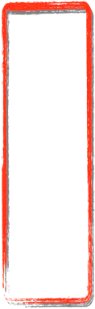 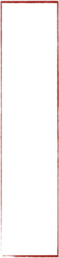 古典水墨风格
第二章
工作完成情况
工作完成情况
单击输入标题内容
单击输入标题内容
请在此处输入您的文本，或者复制您的文本粘贴到此处
请在此处输入您的文本，或者复制您的文本粘贴到此处
单击输入标题内容
单击输入标题内容
单击输入标题内容
单击输入标题内容
请在此处输入您的文本，或者复制您的文本粘贴到此处
请在此处输入您的文本，或者复制您的文本粘贴到此处
请在此处输入您的文本，或者复制您的文本粘贴到此处
请在此处输入您的文本，或者复制您的文本粘贴到此处
工作完成情况
点击此处更换文本点击此处更换文本
点击此处更换文本点击此处更换文本
点击此处更换文本点击此处更换文本
点击此处更换文本点击此处更换文本


点击此处更换文本点击此处更换文本
点击此处更换文本点击此处更换文本


点击此处更换文本点击此处更换文本
点击此处更换文本点击此处更换文本
点击此处更换文本点击此处更换文本
工作完成情况
加入标题
加入标题
点击此处更换文本
点击此处更换文本
点击此处更换文本
点击此处更换文本
加入标题
点击此处更换文本
点击此处更换文本
点击此处更换文本
点击此处更换文本
加入标题
点击此处更换文本
点击此处更换文本
点击此处更换文本
点击此处更换文本
点击此处更换文本
点击此处更换文本
点击此处更换文本
点击此处更换文本
输入相关标题
输入相关标题
输入相关标题
这里输入简单的文字概述这里输入简单文字概述简单的文字概述这里输入简单的文字概述这里输入简单
这里输入简单的文字概述这里输入简单文字概述简单的文字概述这里输入简单的文字概述这里输入简单
这里输入简单的文字概述这里输入简单文字概述简单的文字概述这里输入简单的文字概述这里输入简单
工作完成情况
加入标题
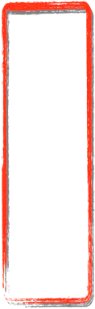 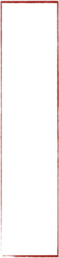 古典水墨风格
第三章
成功项目展示
成功项目展示
加入
标题
加入
标题
加入
标题
点击此处更换文本点击此处更换文本点击此处更换文本点击此处更换文本
成功项目展示
单击此处添加标题
请在此粘贴或者输入您的文字内容
请在此粘贴或者输入您的文字内容
单击此处添加标题
请在此粘贴或者输入您的文字内容
请在此粘贴或者输入您的文字内容
单击此处添加标题
请在此粘贴或者输入您的文字内容
请在此粘贴或者输入您的文字内容
单击此处添加标题
请在此粘贴或者输入您的文字内容
请在此粘贴或者输入您的文字内容
成功项目展示
点击此处更换文本
点击此处更换文本
点击此处更换文本
点击此处更换文本
点击此处更换文本
点击此处更换文本
点击此处更换文本
点击此处更换文本
点击此处更换文本
点击此处更换文本
点击此处更换文本
点击此处更换文本
成功项目展示
S
W
点击此处更换文本
点击此处更换文本
点击此处更换文本
点击此处更换文本
点击此处更换文本
点击此处更换文本
点击此处更换文本
点击此处更换文本
O
T
点击此处更换文本
点击此处更换文本
点击此处更换文本
点击此处更换文本
点击此处更换文本
点击此处更换文本
点击此处更换文本
点击此处更换文本
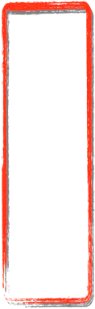 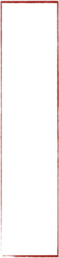 古典水墨风格
第四章
明年工作计划
明年工作计划
加入标题描述
点击输入简要文字内容，文字内容需概括精炼，言简意赅的说明该分项专业设计……输入简要文字内容，文字内容需概括精炼，言简意赅的说明该分项内容。
加入标题描述
点击输入简要文字内容，文字内容需概括精炼，言简意赅的说明该分项专业设计……输入简要文字内容，文字内容需概括精炼，言简意赅的说明该分项内容。
明年工作计划
标题内容
标题内容
内容描述内容描述内容描述内  容描述内容描述内容描述内容
内容描述内容描述内容描述内容描述内容描述内容描述内容
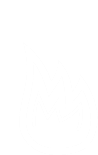 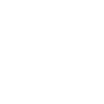 内容填在这里，内容填在这里
内容填在这里，内容填在这里
内容填在这里，内容填在这里
内容填在这里，内容填在这里
内容填在这里，内容填在这里
内容填在这里，内容填在这里
明年工作计划
添加文本：
点击此处添加你需要的内容，可以是一定篇幅的文本.点击此处添加你需要的内容，可以是一定篇幅的文本.
添加文本：
点击此处添加你需要的内容，可以是一定篇幅的文本.点击此处添加你需要的内容，可以是一定篇幅的文本.
添加文本：
点击此处添加你需要的内容，可以是一定篇幅的文本.点击此处添加你需要的内容，可以是一定篇幅的文本.
加入标题
明年工作计划
12.3W
77%
82%
标题
标题
标题
点击此处更换文本
点击此处更换文本
点击此处更换文本
点击此处更换文本
点击此处更换文本
点击此处更换文本
添加内容
添加内容
添加内容
在此录入上述图表的综合描述说明，在此录入上述图表的综合描述说明，在此录入上述图表的综合描述说明。
在此录入上述图表的综合描述说明，在此录入上述图表的综合描述说明，在此录入上述图表的综合描述说明。
在此录入上述图表的综合描述说明，在此录入上述图表的综合描述说明，在此录入上述图表的综合描述说明。
明年工作计划
添加内容
添加内容
添加内容
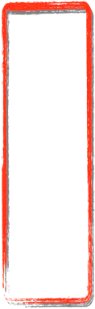 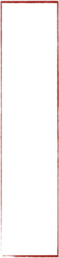 古典水墨风格
谢谢您的观看
就是品赏茶的美感之道。
通过沏茶、赏茶、闻茶、饮茶、增进友谊，美心修德，学习礼法，是很有益的一种和仪式加入文字。
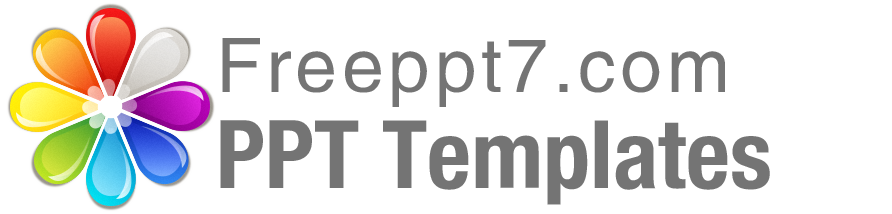 Best PPT templates for free download
https://www.freeppt7.com